«Волшебница вода»
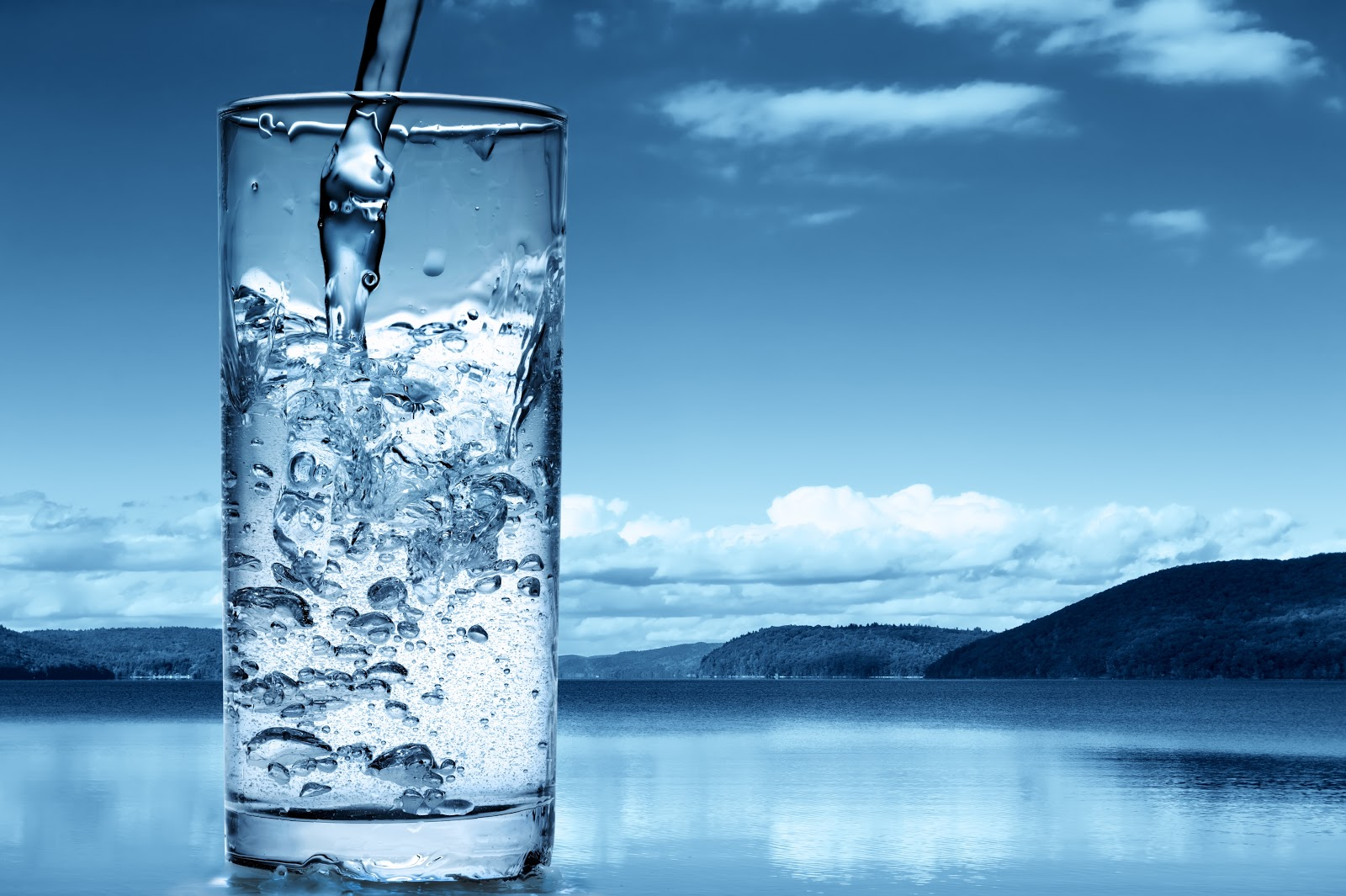 Подготовила воспитатель 
Шевченко О.В
Здравствуйте, ребята! Я веселая капелька! Очень люблю путешествовать. И уже облетела всю планету. Как называется наша планета?
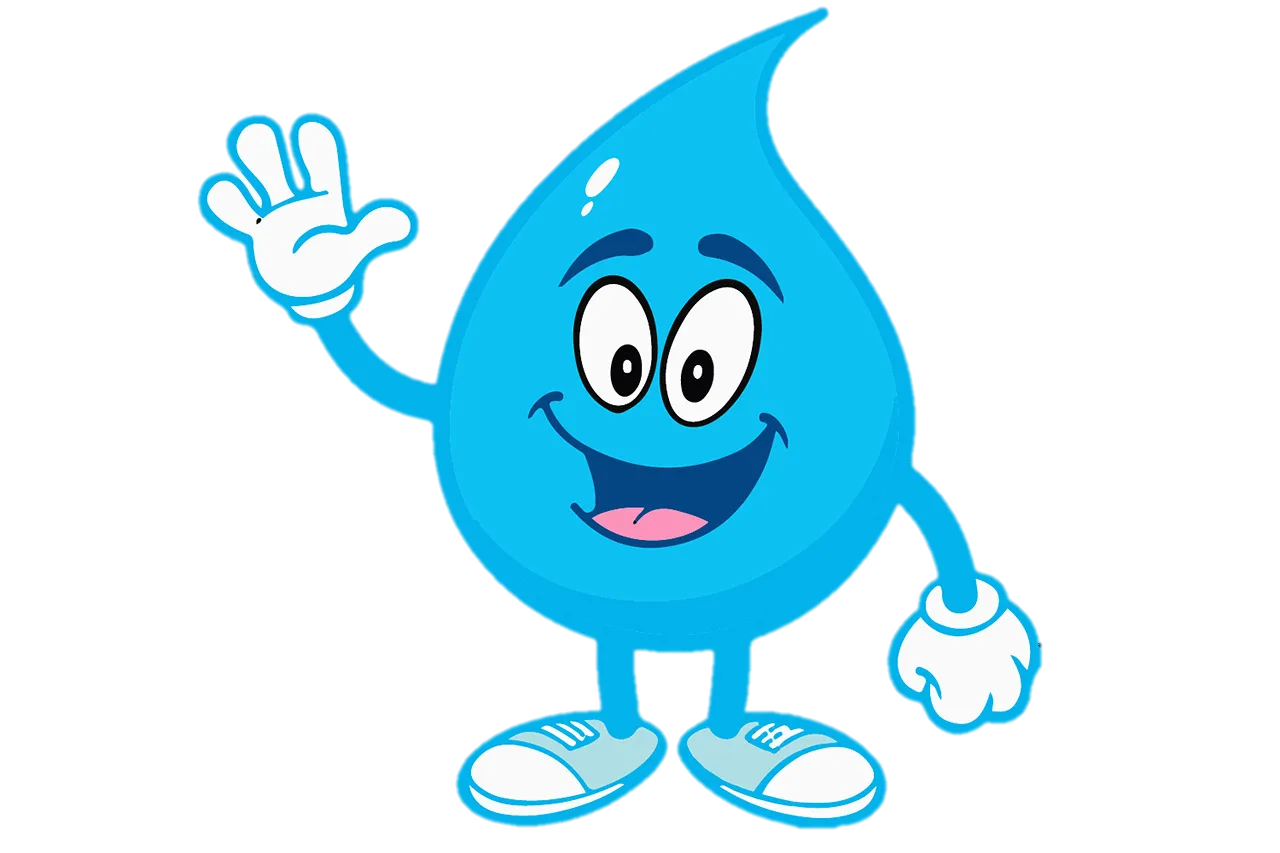 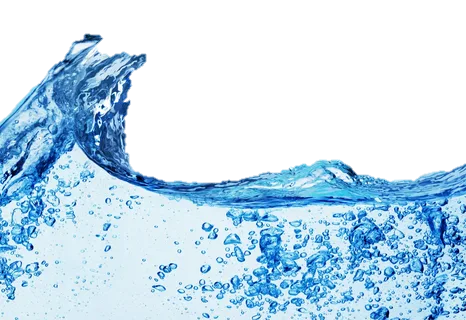 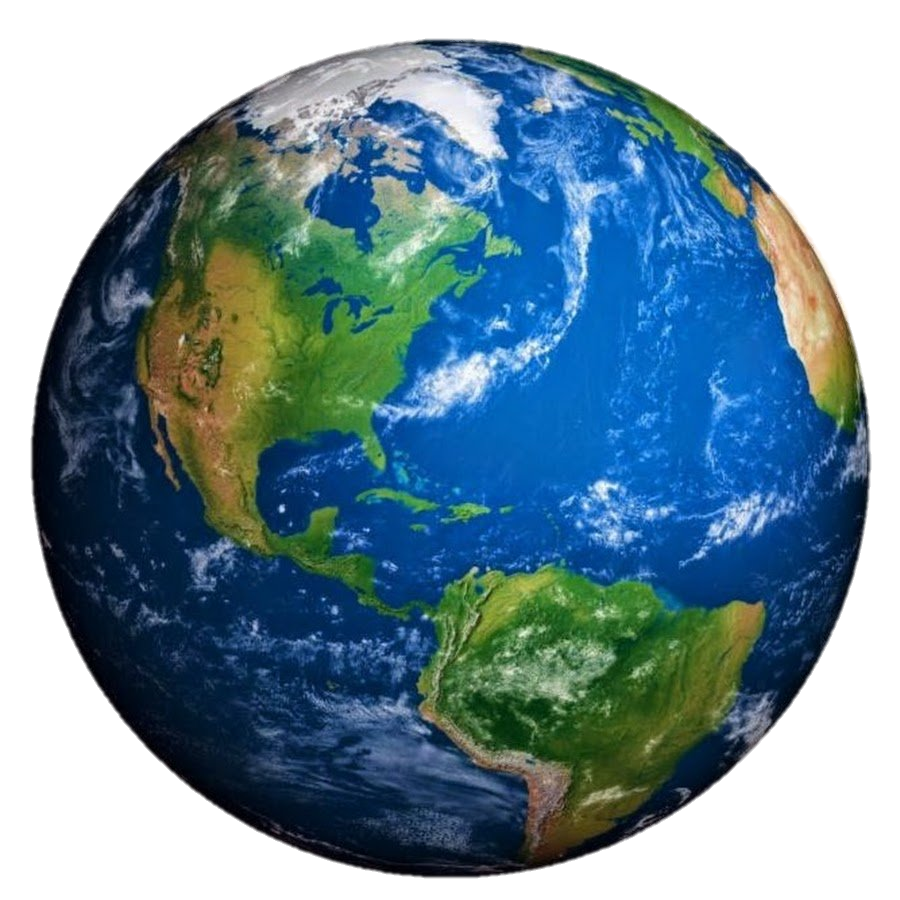 Почему наша земля называется Голубая планета?
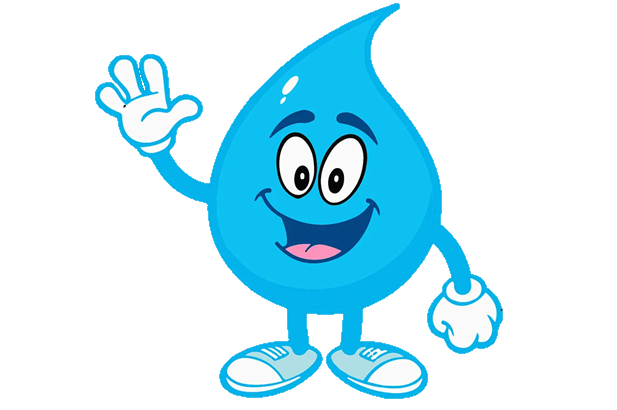 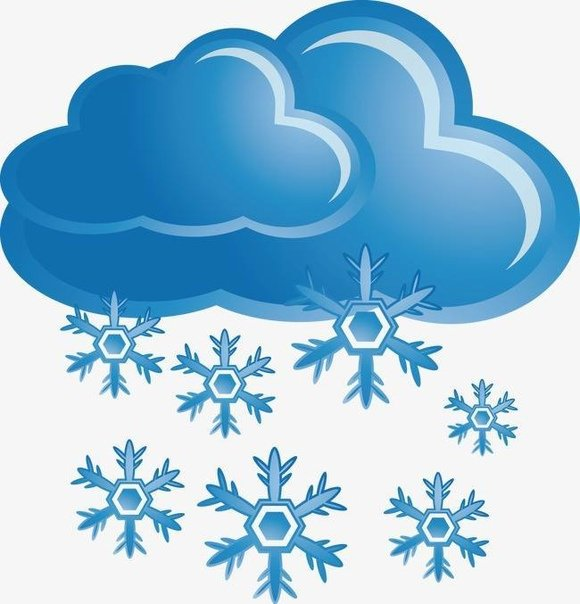 Где в природе можно встретить воду?
 (В реке, луже, роса и т. д.)
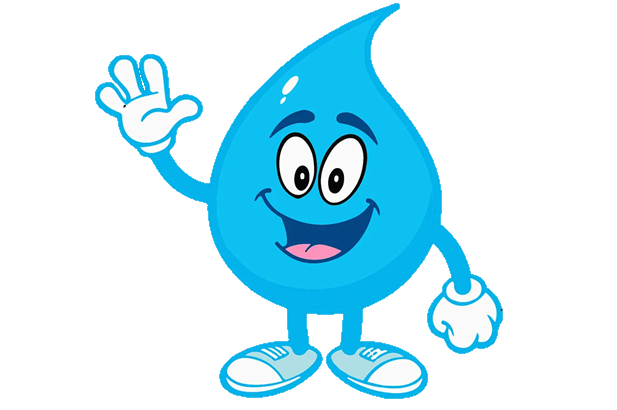 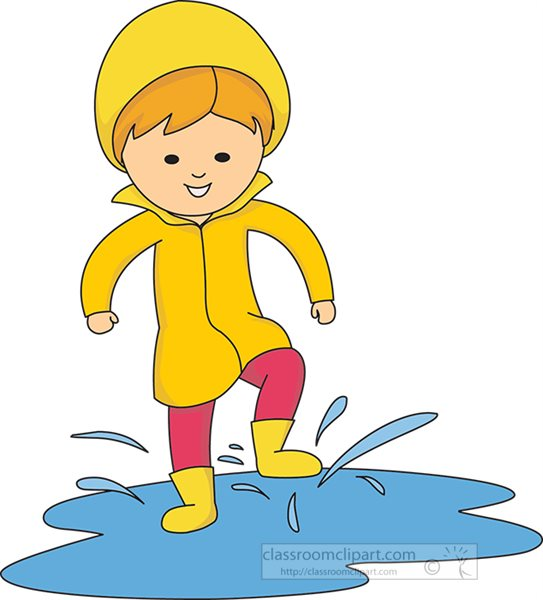 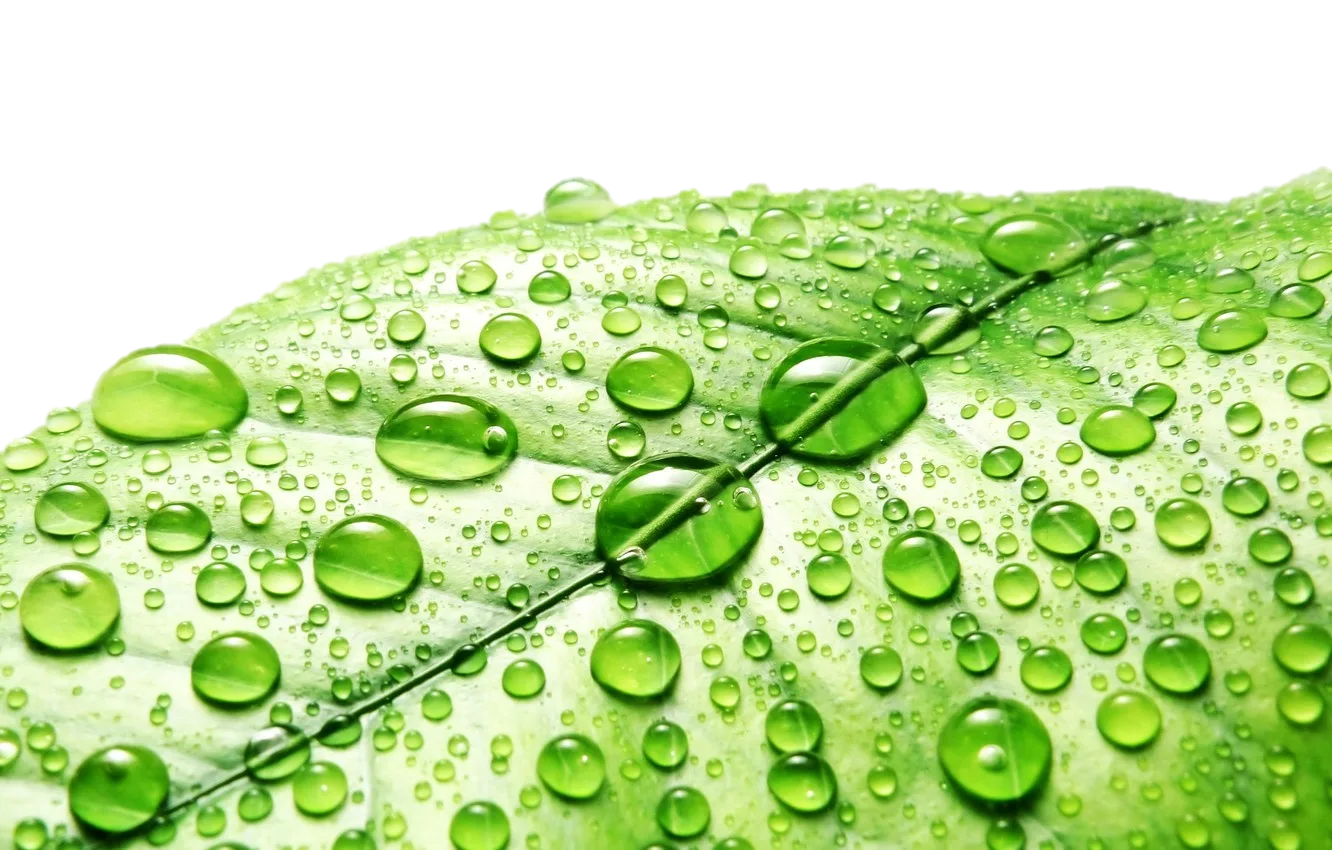 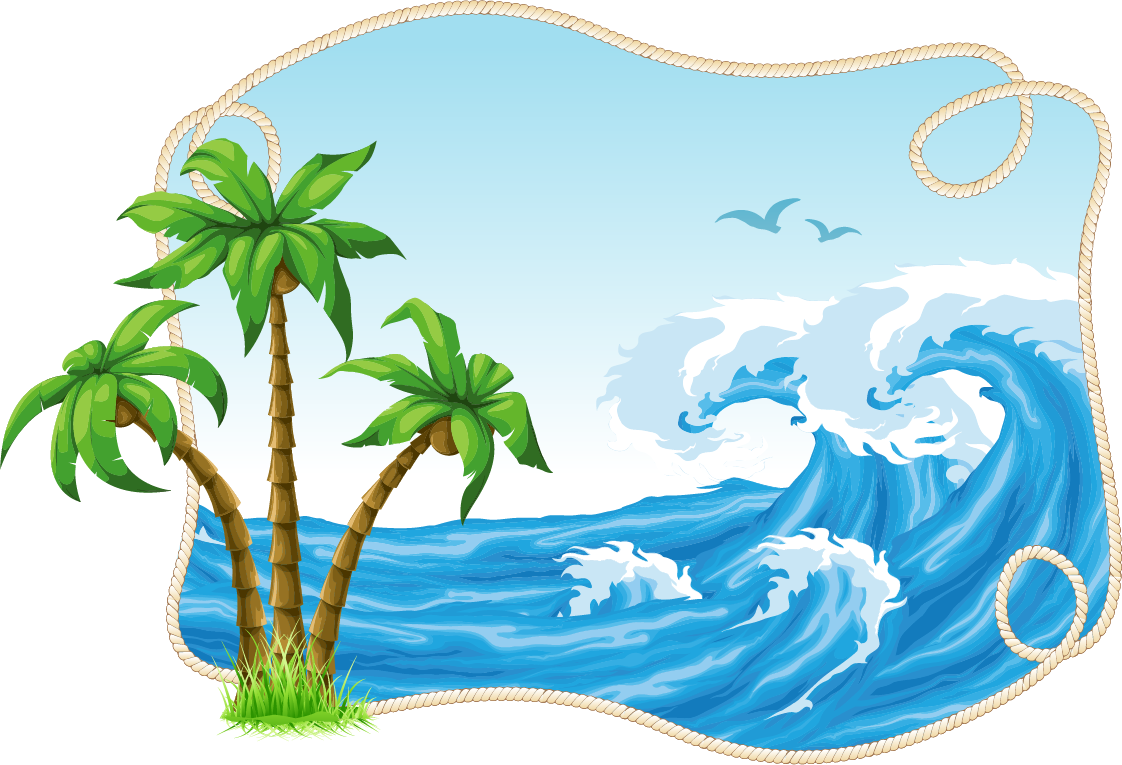 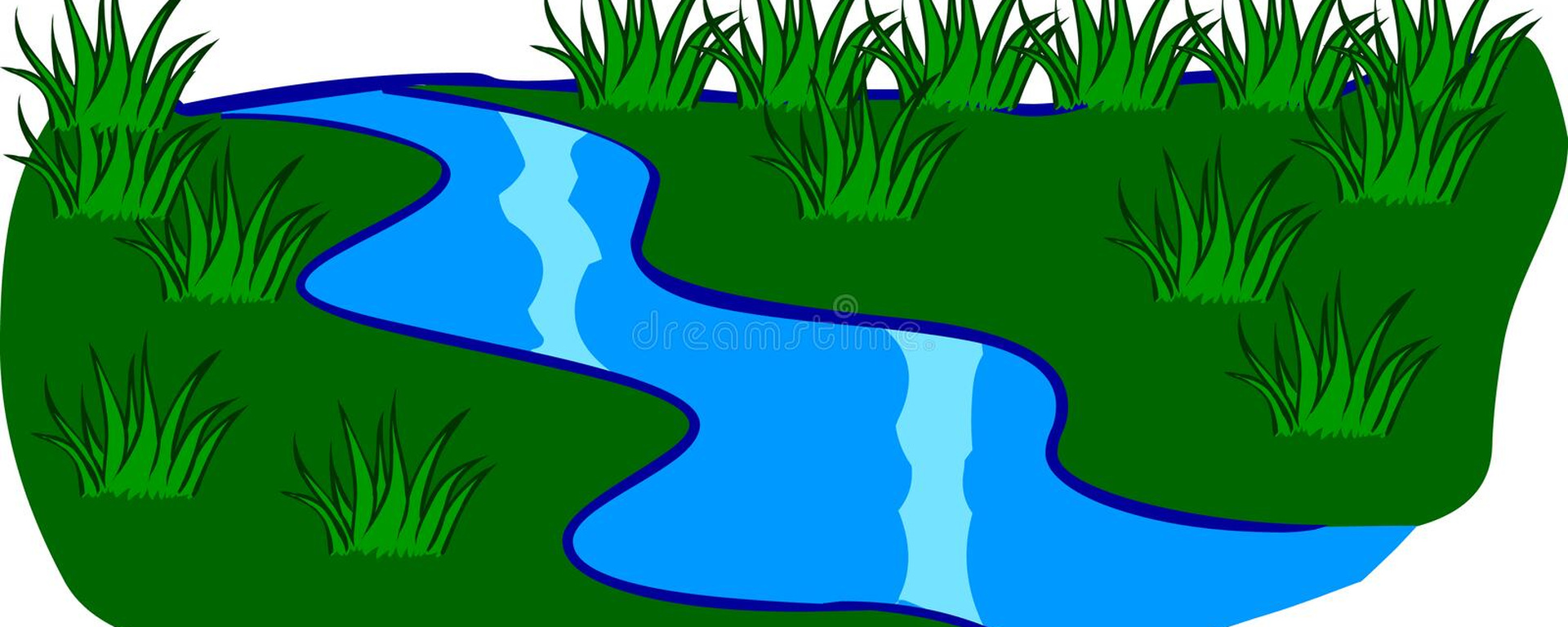 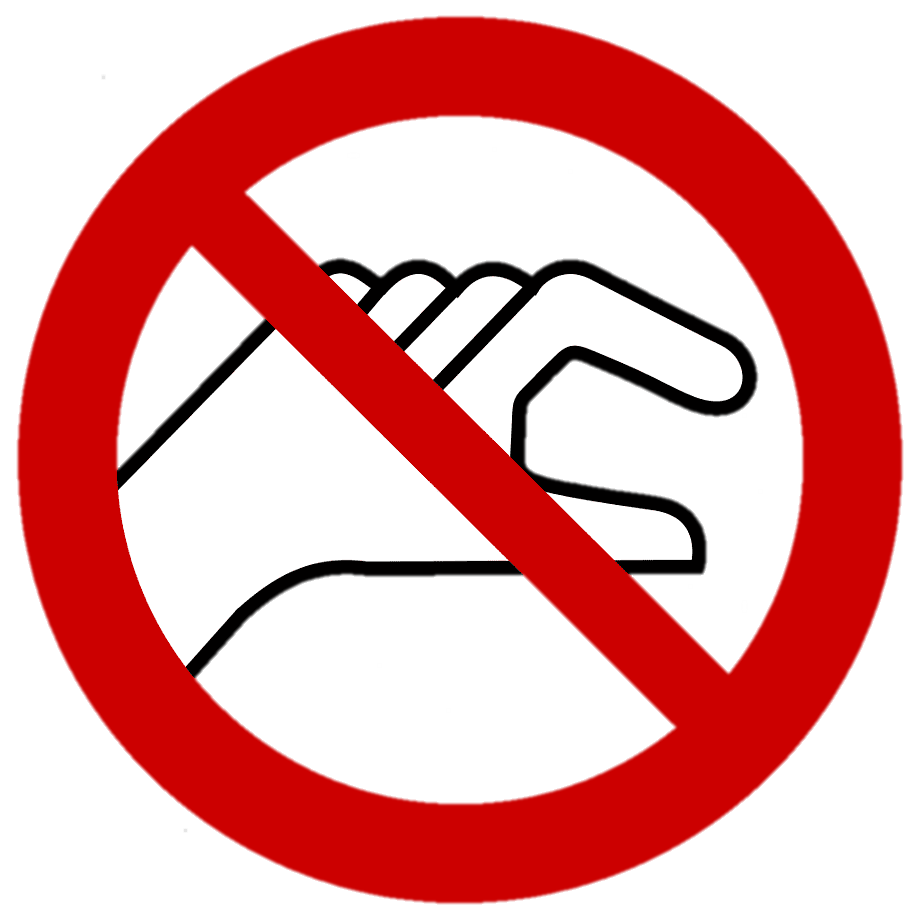 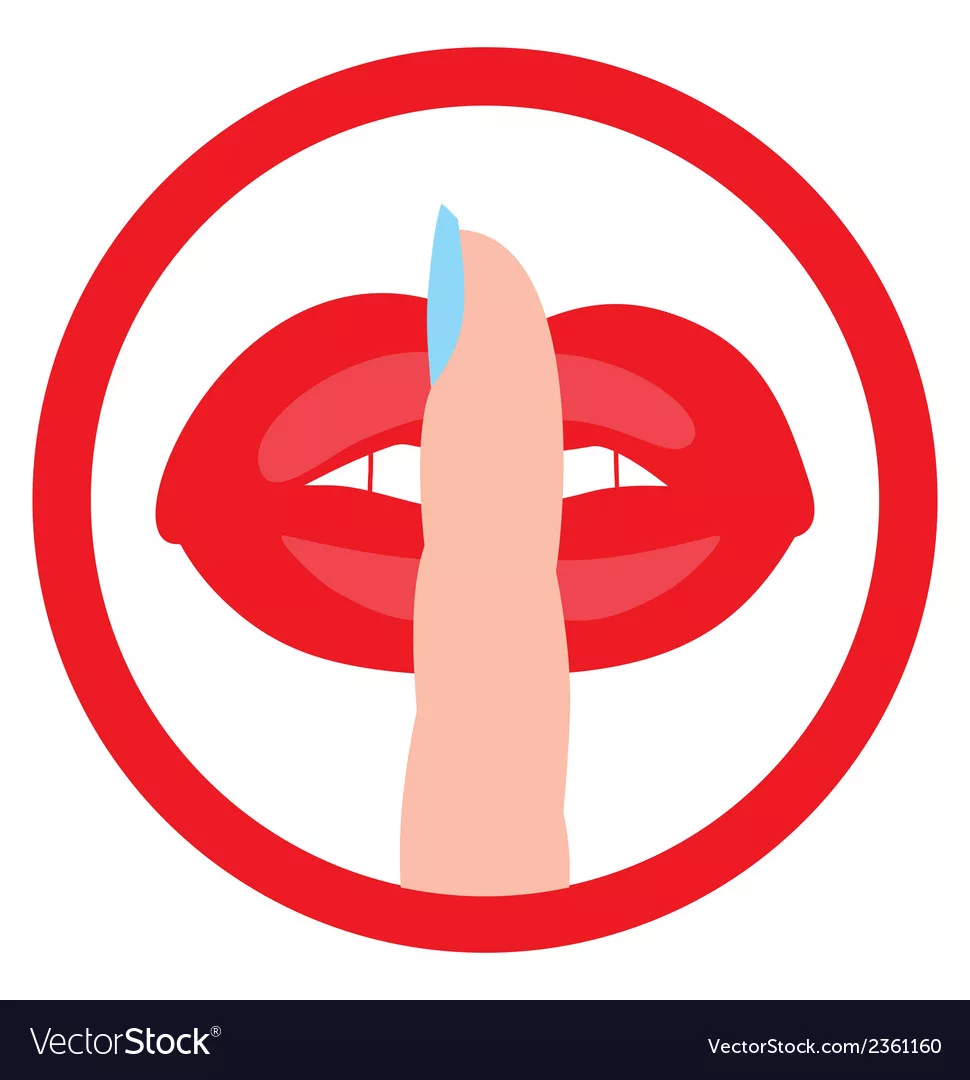 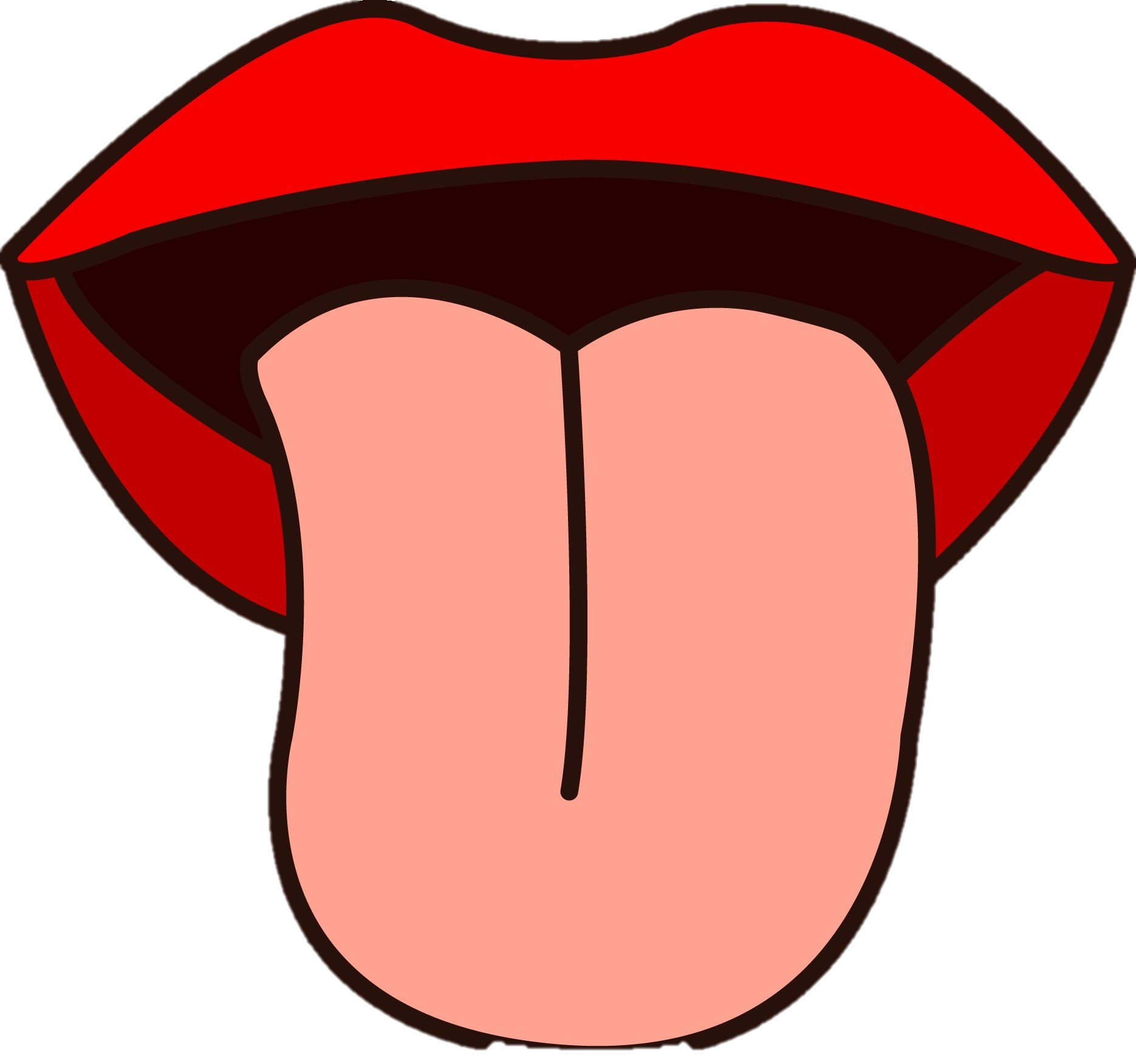 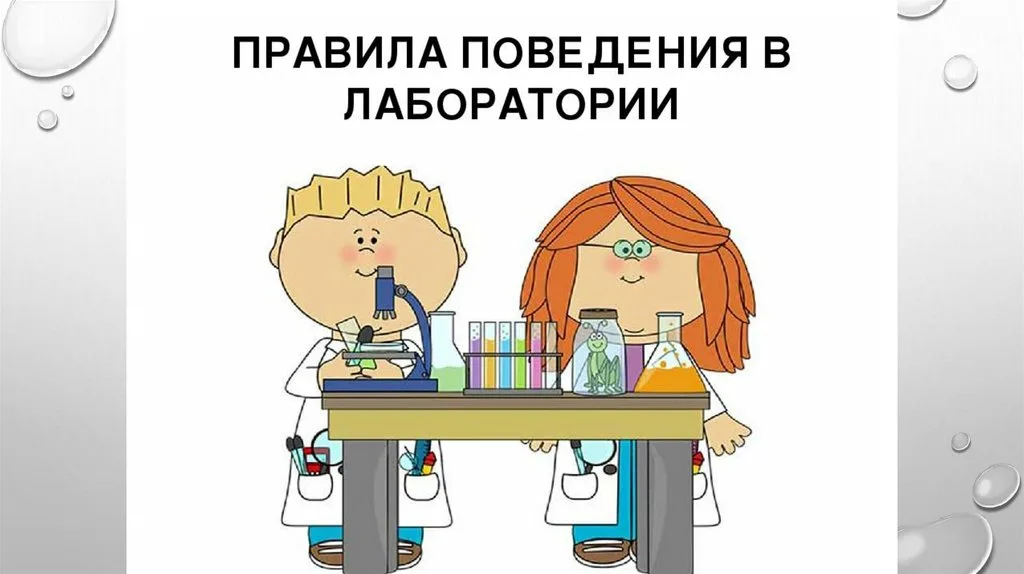 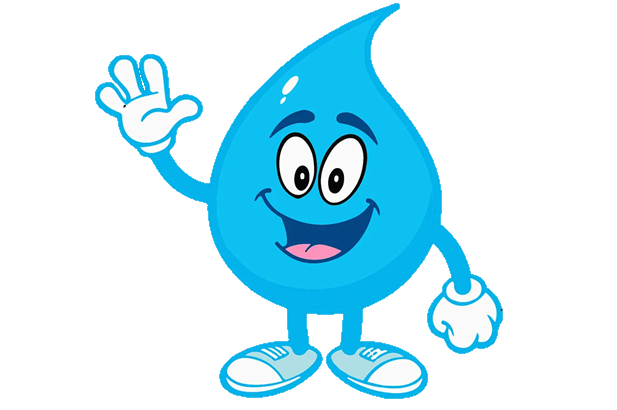 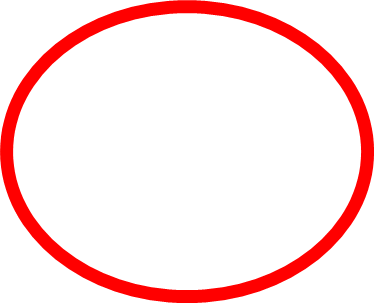 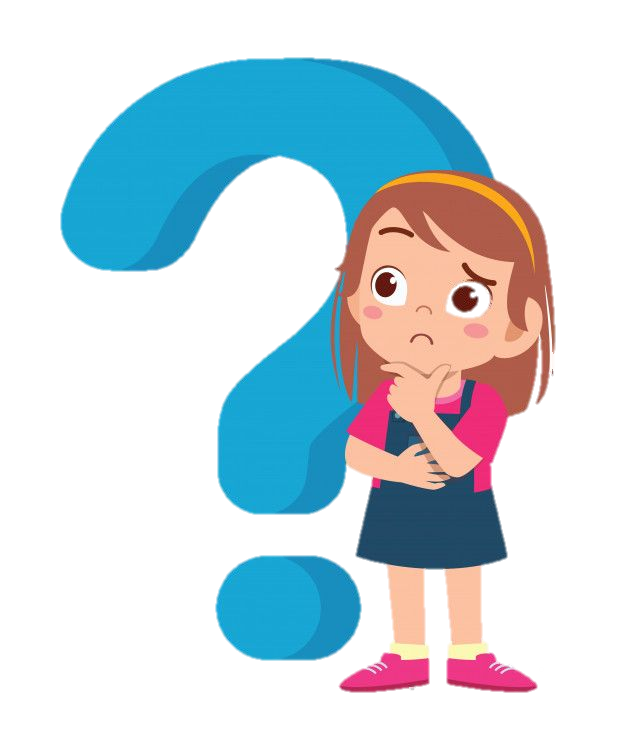 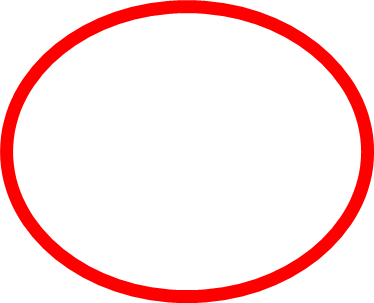 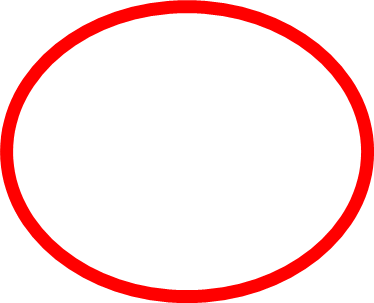 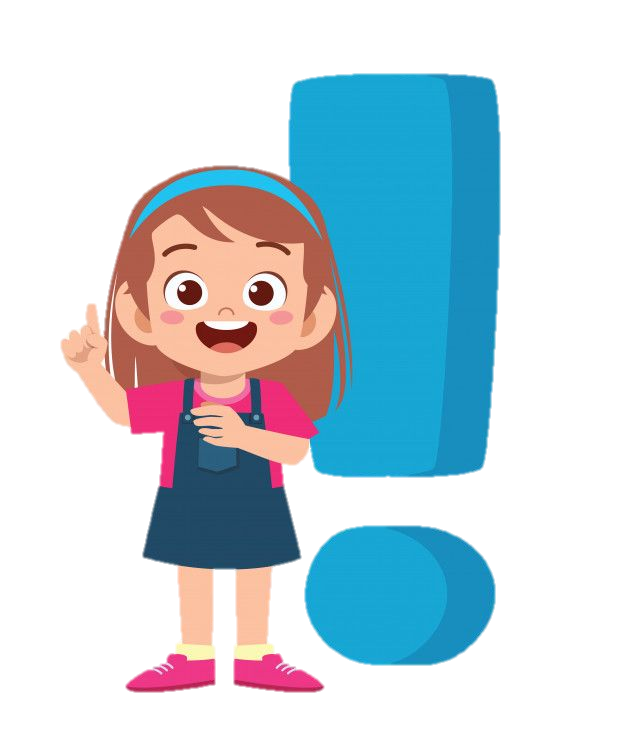 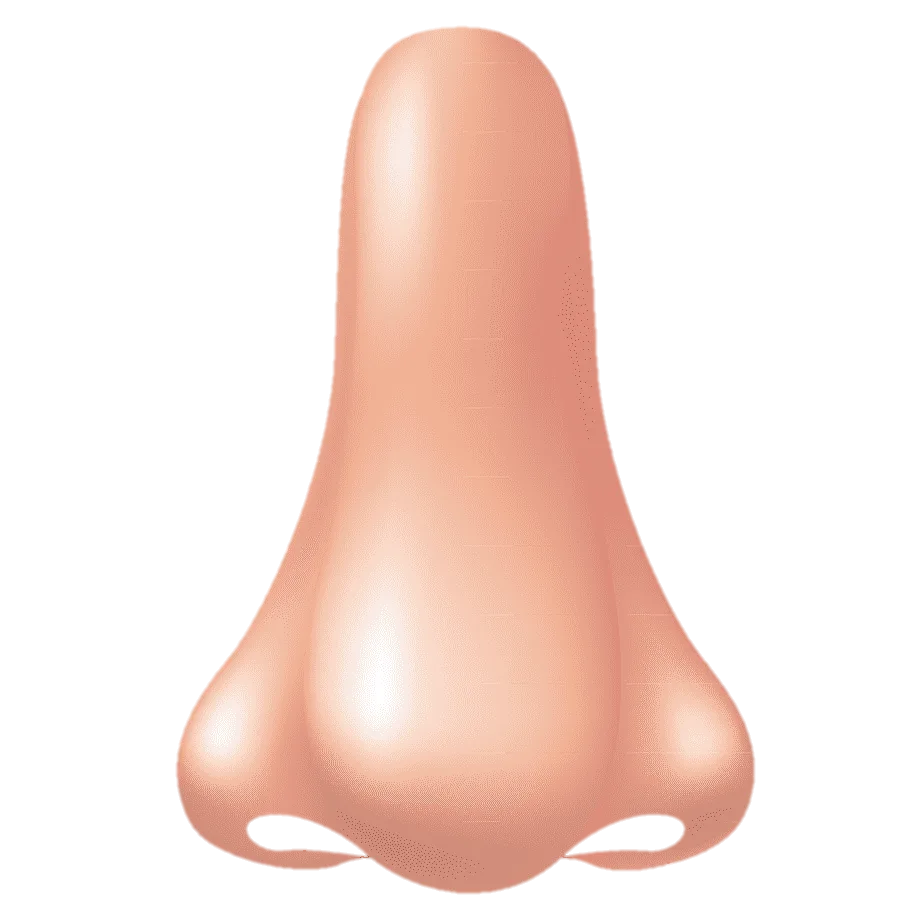 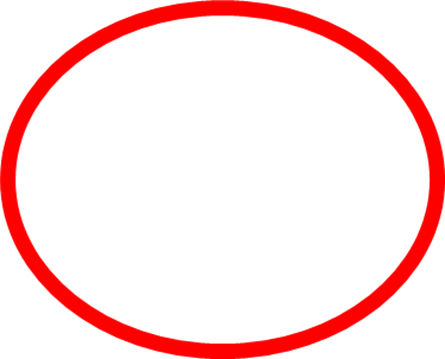 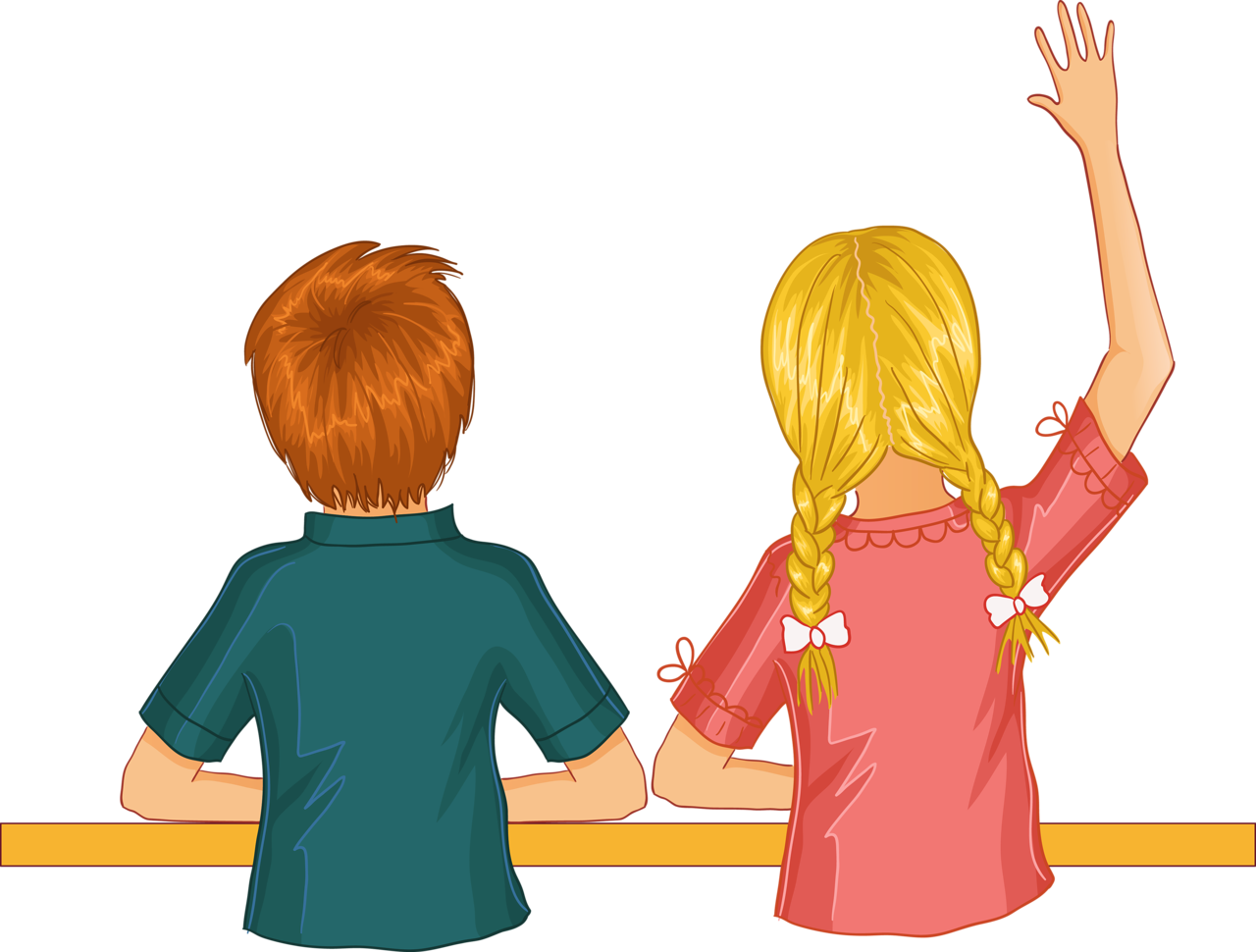 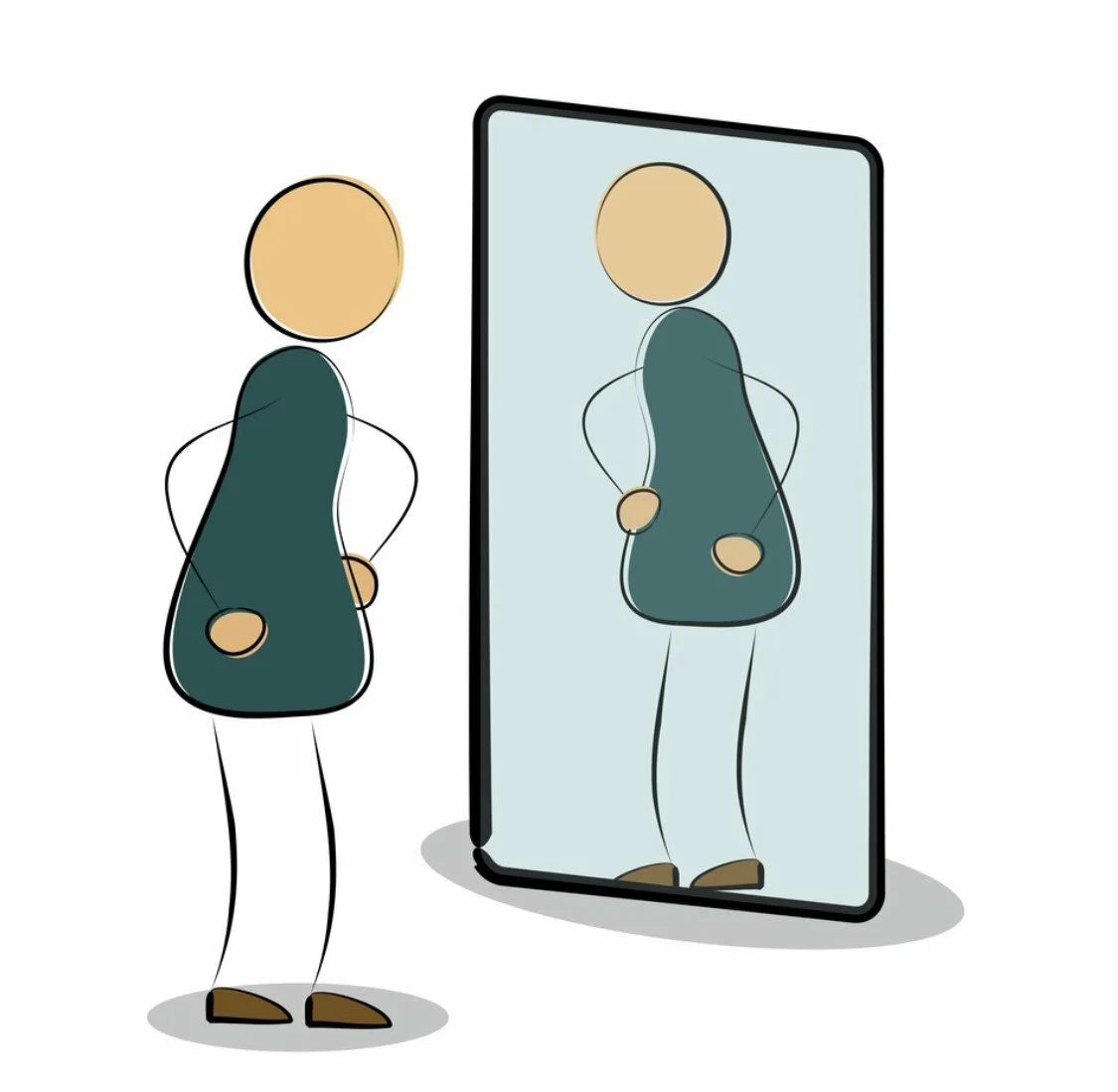 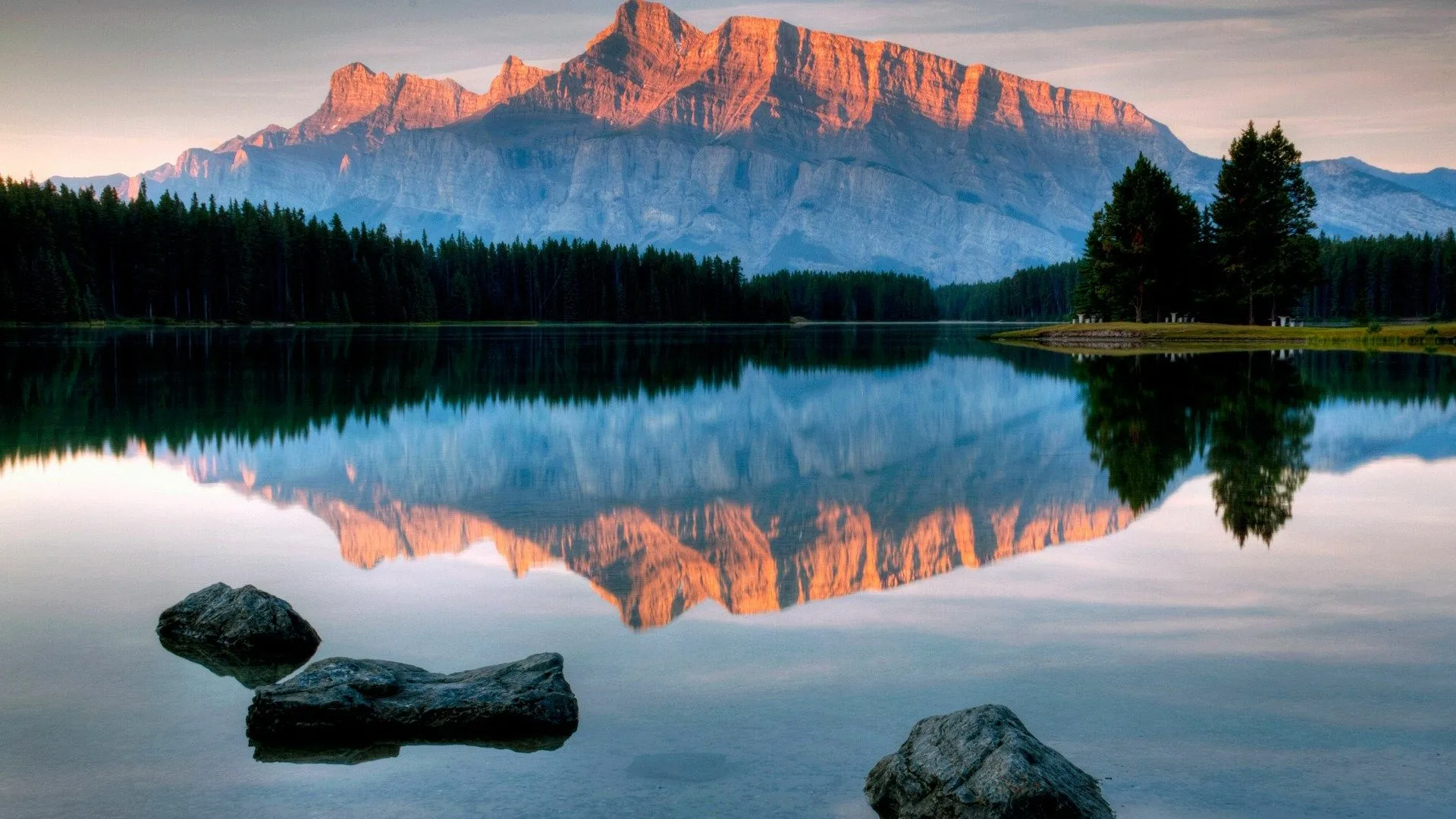 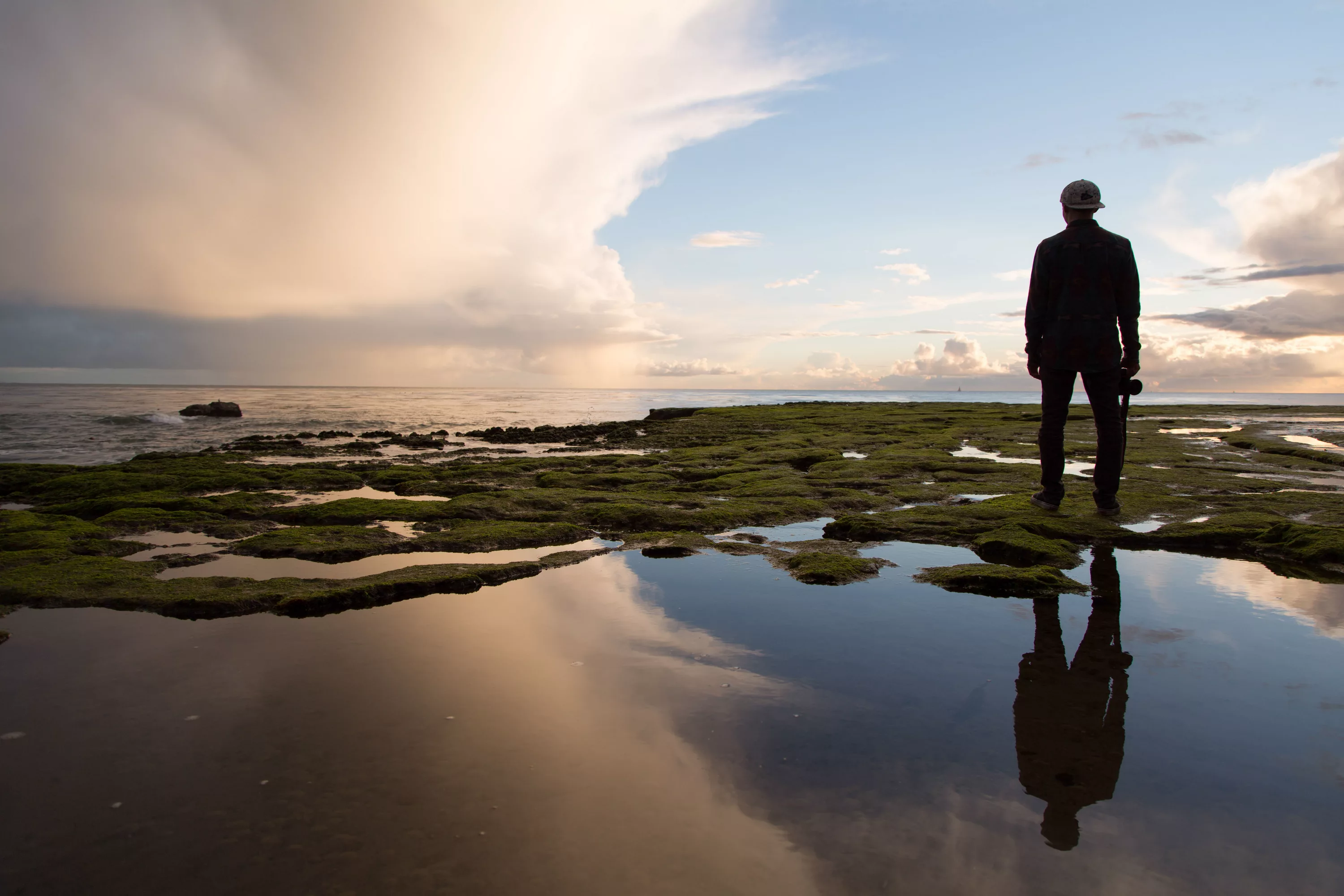 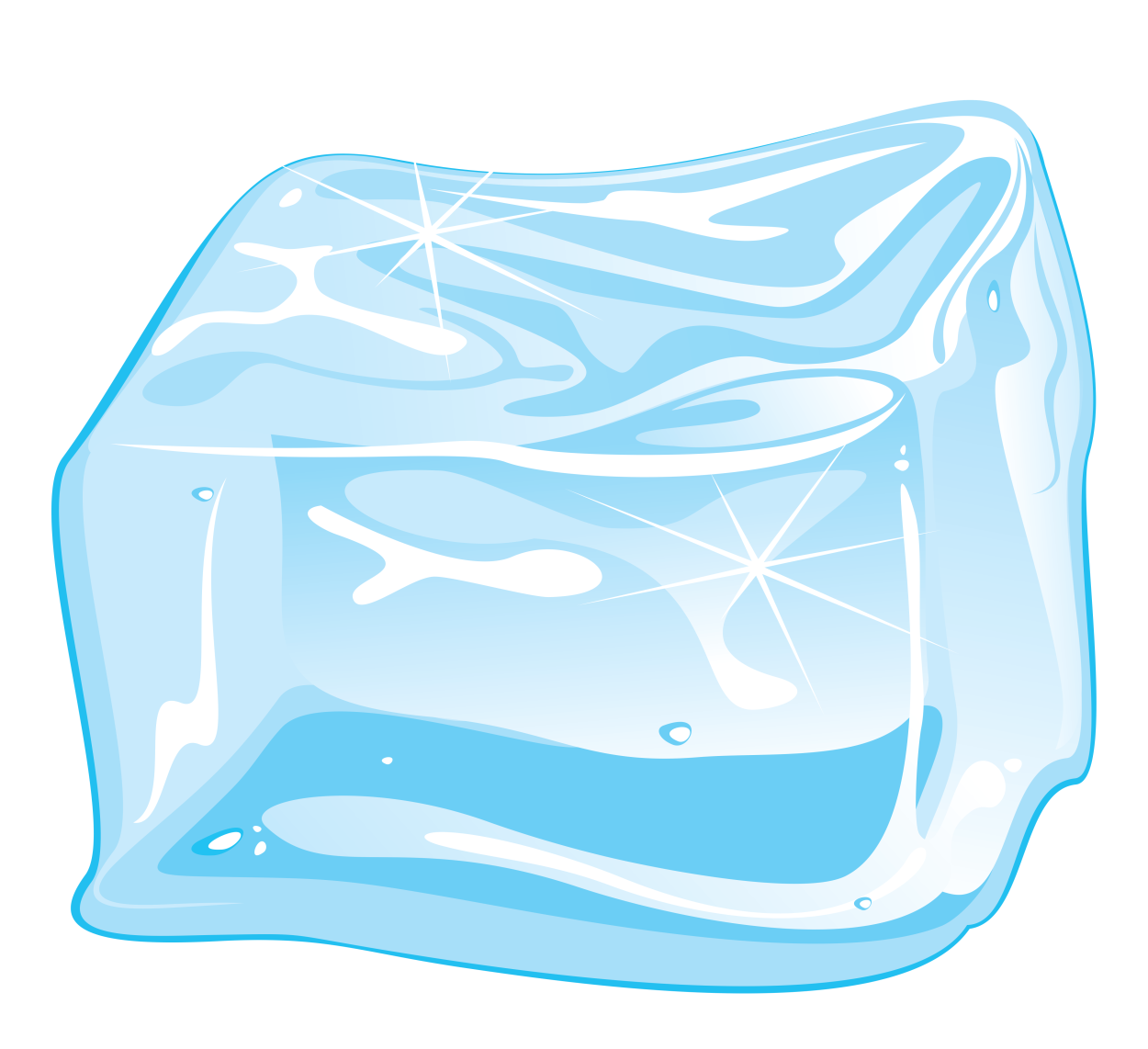 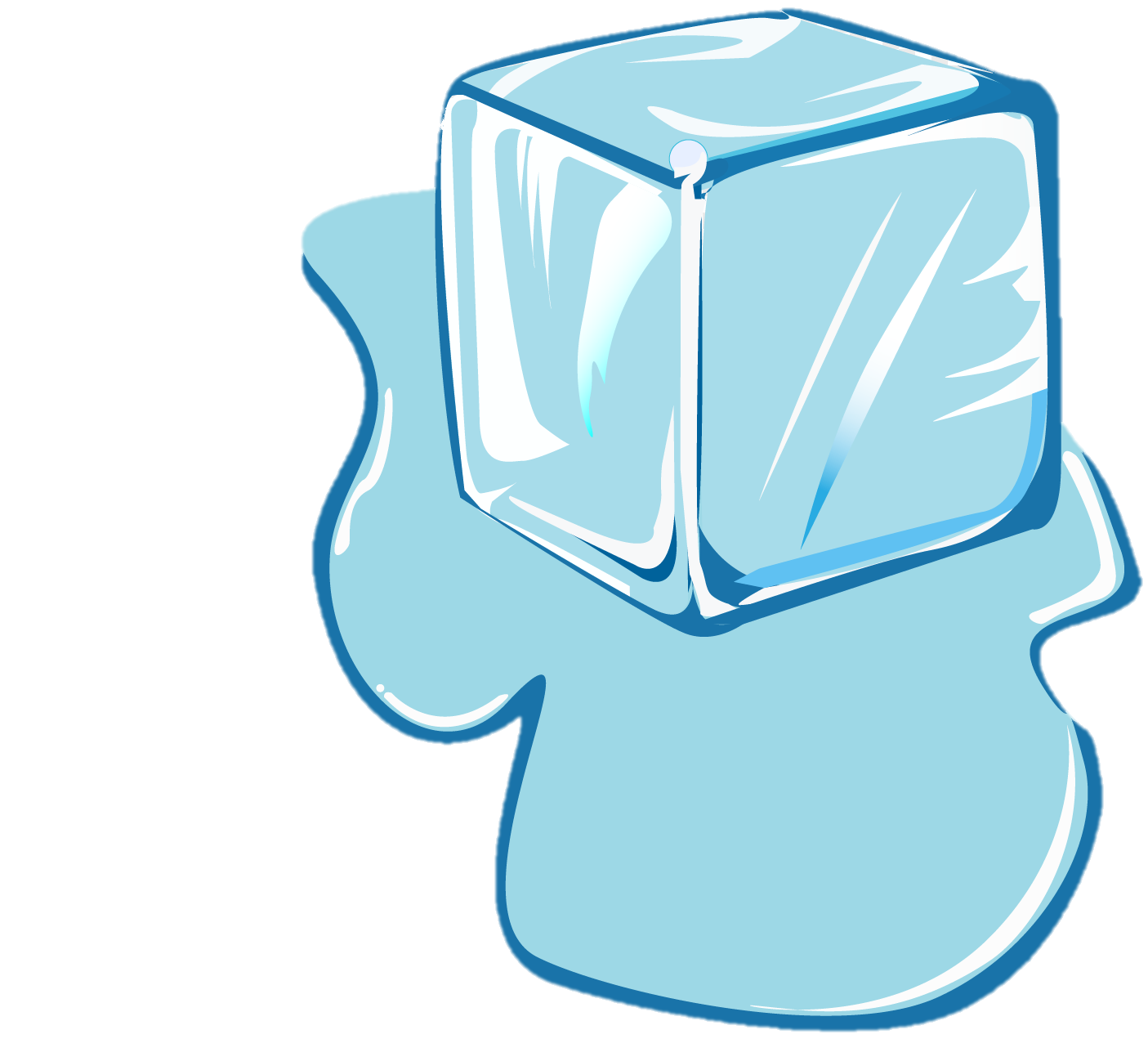 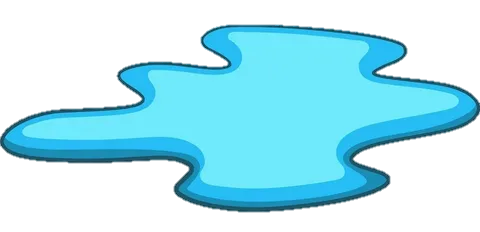